「指導と評価の一体化」のための
学習評価について
小学校 理科
～　平成２９年告示　学習指導要領に基づく学習評価について　～
福岡県教育委員会
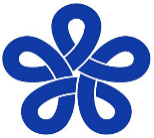 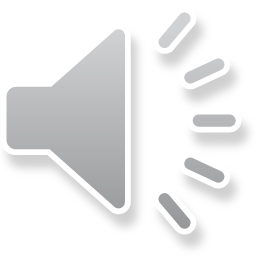 [Speaker Notes: 只今から，「『指導と評価の一体化』のための学習評価」について「小学校理科」の説明を始めます。
　なお，本説明は，国立教育政策研究所の「『指導と評価の一体化』のための学習評価に関する参考資料」をもとに作成しています。
　スライド右上等に，該当ページを示していますので，参考資料をお持ちの方は，必要に応じてラインを引くなどしながらお聞きください。
　それでは，説明を始めます。]
「指導と評価の一体化」のための
学習評価について
小学校　理科
Ⅰ 　小学校理科における「内容のまとまり」
Ⅱ 　小学校理科における「内容のまとまりごとの評価規準」
　 作成の具体的な手順
Ⅲ    「内容のまとまりごとの評価規準」の考え方を踏まえた
    「単元の評価規準」の作成の手順について
Ⅳ　指導と評価（「主体的に学習に取り組む態度」の評価）
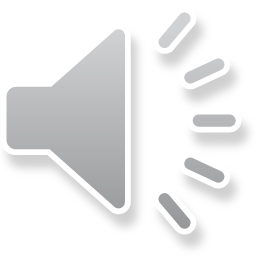 [Speaker Notes: 説明の内容は，スクリーンに示しておりますとおり，大きく4点です。
　具体的な説明の前に，まず，学習評価における「内容のまとまりごとの評価規準」と「単元の評価規準」の関係を説明します。]
「指導と評価の一体化」のための学習評価について
◆「指導と評価の一体化」のために
◆学習評価について
　・各教科等の評価については，学習状況を分析的に捉える「観点
      別学習状況の評価」と「評定」が学習指導要領に定める目標に
　　準拠した評価として実施する。

　・児童生徒が各教科等での学習において，どの観点で望ましい
     学習状況が認められ，どの観点に課題が認められるかを明らか
     にすることにより，具体的な学習や指導の改善に生かすことを
     可能とする。
　・学習指導要領に示す各教科等の「第２ 各学年（分野）の目標
     及び内容」の「２ 内容」において， 「内容のまとまり」ごとに育成を
     目指す資質・能力が示されている。このため，「２ 内容」の記載は
     そのまま学習指導の目標となりうる。
P 3
P 3
P 14～P 15
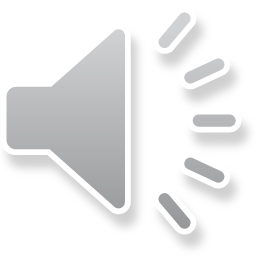 [Speaker Notes: 「観点別学習評価」は，児童の具体的な学習や教師の指導改善に生かすことを目的としています。
　今回改定された学習指導要領の「内容」には，「内容のまとまり」ごとに育成を目指す資質・能力が示されているため，学習指導要領に示された「内容」は，そのまま学習指導の目標となり，その目標に準拠した評価として「観点別学習評価」を行う必要があります。]
「指導と評価の一体化」のための学習評価について
P 35
◆「指導と評価の一体化」のために
◆学習評価について
第 2 編
P 25～P 31
学習指導要領
内容のまとまりごとの評価規準
単元の目標
第 3 編
P 33～P 77
単元の評価規準
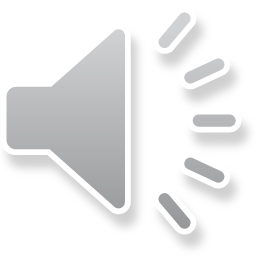 [Speaker Notes: そこで，学習指導要領に示された学習指導の目標としての「内容のまとまり」を基に，「内容のまとまりごとの評価規準」を踏まえた「単元の評価規準」を作成して観点別学習評価が行えるよう，今回「内容のまとまりごとの評価規準」および「単元の評価規準」の作成の手順ついて説明します。]
「指導と評価の一体化」のための
学習評価について
小学校　理科
Ⅰ 　小学校理科における「内容のまとまり」
Ⅱ 　小学校理科における「内容のまとまりごとの評価規準」
　 作成の具体的な手順
Ⅲ    「内容のまとまりごとの評価規準」の考え方を踏まえた
    「単元の評価規準」の作成の手順について
Ⅳ　指導と評価（「主体的に学習に取り組む態度」の評価）
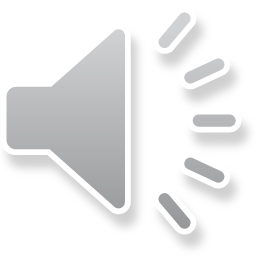 [Speaker Notes: まず，『小学校理科における「内容のまとまり」』について説明します。]
Ⅰ 　小学校理科における「内容のまとまり」
P 27
小学校理科における「内容のまとまり」は，学習指導要領に示されている各区分の内容の（1），（2），（3）・・・で示された各項目のことである。
〔第３学年〕
２　内容
・「Ａ　物質・エネルギー」 (1) 物と重さ
・「Ａ　物質・エネルギー」 (2) 風とゴムの力の働き
・「Ａ　物質・エネルギー」 (3) 光と音の性質
・「Ａ　物質・エネルギー」 (4) 磁石の性質
・「Ａ　物質・エネルギー」 (5) 電気の通り道
・「Ｂ　生命・地球」 (1) 身の回りの生物
・「Ｂ　生命・地球」 (2) 太陽と地面の様子
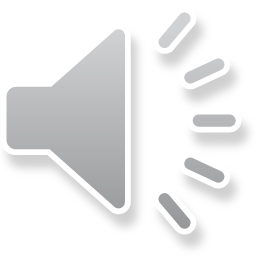 [Speaker Notes: 小学校理科における「内容のまとまり」は，学習指導要領に示されている各区分の（1），（2）などで示された各項目になります。]
Ⅰ 　小学校理科における「内容のまとまり」
小学校理科における「内容のまとまり」は，学習指導要領解説に示されている各区分の内容の（1），（2），（3）・・・で示された各項目のことである。
内容のまとまり
物と重さ
   物の性質について，形や体積に着目して，重さを比較しながら調べる活動を通して，次の事項を身に付けることができるよう指導する。
  ア　次のことを理解するとともに，観察，実験などに関する技能を
    身に付けること。
　　(ｱ) 物は，形が変わっても重さは変わらないこと。
　　(ｲ) 物は，体積が同じでも重さは違うことがあること。
　イ　物の形や体積と重さとの関係について追究する中で，
　　差異点や共通点を基に，物の性質についての問題を見いだし，　　
　　表現すること。
「思考・判断・表現等」
学習指導要領解説理科編　P31
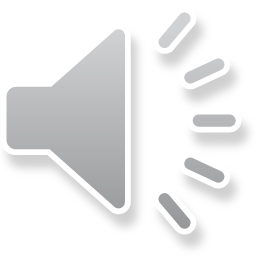 「知識・技能」
[Speaker Notes: 学習指導要領解説では，「内容のまとまり」である各項目は，（１），（２）として，スライドのように示されています。
　また，それぞれの「内容のまとまり」ごとに，「知識・技能」と「思考・判断・表現」がア，イで示されています。]
Ⅰ 　小学校理科における「内容のまとまり」
学習指導要領で示されている各区分の内容に照らし合わせて「内容のまとまり」としている。（学習指導要領解説理科編P22～P25）
「Ａ　物質・エネルギー」を柱とした内容の構成
(3)光と音の性質
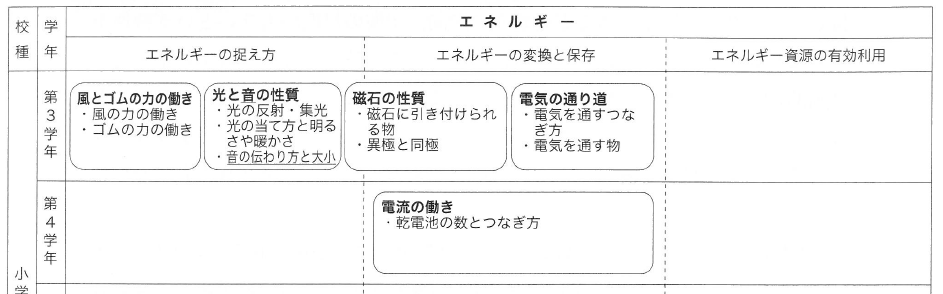 (5)電気の通り道
(4)磁石の性質
(2)風とゴムの力の働き
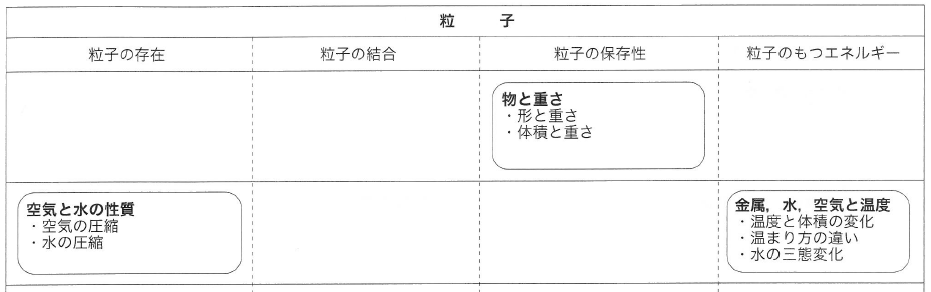 (1)物と重さ
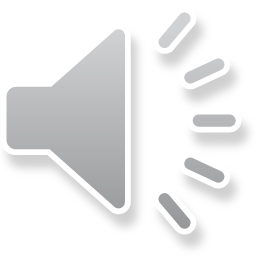 [Speaker Notes: 「内容のまとまり」である各項目は，学習指導要領解説に示されている「エネルギー」，「粒子」などを柱とした内容の構成を示した図では，それぞれの丸囲みの部分となっています。]
「指導と評価の一体化」のための
学習評価について
小学校　理科
Ⅰ 　小学校理科における「内容のまとまり」
Ⅱ 　小学校理科における「内容のまとまりごとの評価規準」
　 作成の具体的な手順
Ⅲ    「内容のまとまりごとの評価規準」の考え方を踏まえた
    「単元の評価規準」の作成の手順について
Ⅳ　指導と評価（「主体的に学習に取り組む態度」の評価）
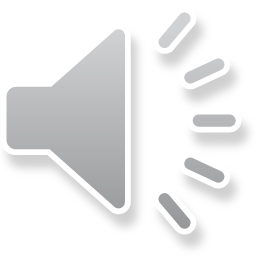 [Speaker Notes: 次に，「内容のまとまりごとの評価規準」作成の具体的な手順　について説明します。
　冊子は，第２編の25ページからになります。]
Ⅰ　「内容のまとまりごとの評価規準」作成の手順
　➊　 【知識・技能】，【思考・判断・表現】の観点について
P 30
○「知識・技能」のポイント
　・「知識」・・・学習指導要領の「2　内容」における知識に関する内容
　　       　である（ア），（イ）などの文末を　「～を理解している」と
                     して作成する。

　・「技能」・・・学習指導要領の「2　内容」における技能に関する内容
                  である「観察，実験などに関する技能を身に付ける
                  こと」の文末を「～身に付けている」として作成する。

○「思考・判断・表現」のポイント
　・学習指導要領の「2　内容」における思考力・判断力・表現力等に
　 関する内容である「～について追究する中で，差異点や共通点を
     基に，・・・についての問題を見いだし，表現すること」の文末を
　　「～表現している」として作成する。
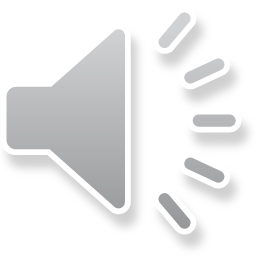 [Speaker Notes: それでは，まず30ページをご覧ください。30ページの②に，「内容のまとまりごとの評価規準」を作成する際の，観点ごとのポイントが示されています。
　
　「知識・技能」および「思考・判断・表現」の観点については，学習指導要領解説の「内容」のア，イに示されている文章の文末表現を「理解している」や「身に付けている」，「表現している」などとして作成します。]
Ⅰ　「内容のまとまりごとの評価規準」作成の手順
　➊　 【知識・技能】，【思考・判断・表現】の観点について
P 31
物と重さ
　物の性質について，形や体積に着目して，重さを比較しながら調べ
る活動を通して，次の事項を身に付けることができるよう指導する。
  ア　次のことを理解するとともに，観察，実験などに関する技能を
    身に付けること。
　　(ｱ) 物は，形が変わっても重さは変わらないこと（を理解している）。
　　(ｲ) 物は，体積が同じでも重さは違うことがあること（を理解している）。
　イ　物の形や体積と重さとの関係について追究する中で，
　　差異点や共通点を基に，物の性質についての問題を見いだし，
　　表現すること。
ている。
している。（するなどして問題解決している。）
学習指導要領解説理科編　P31
「思考・判断・表現等」
「知識・技能」
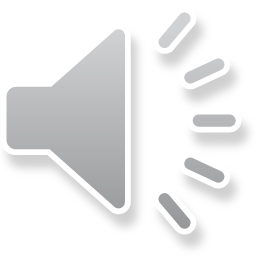 [Speaker Notes: 具体的に，内容のまとまりの一つである　(1)の物と重さ　における「内容のまとまりごとの評価規準」を例に挙げて説明します。

　スライドには，（１）物と重さ　について，学習指導要領解説の内容を示しています。

　「知識・技能」は，「観察実験などに関する技能を身に付けること」の文末表現や，アの（ア）や（イ）の文末表現をかえて作成します。
　「思考・判断・表現」については，イの文末表現をかえて作成します。
　
　参考資料の31ページには，学習指導要領の内容と，内容のまとまりごとの評価規準の例が示されていますので，比較して，作成の手順と合わせてご確認ください。]
Ⅰ　「内容のまとまりごとの評価規準」作成の手順
　➋　 【主体的に学習に取り組む態度】の観点について
P 30
○「主体的に学習に取り組む態度」のポイント
　　・学習指導要領の「2　内容」に育成を目指す資質・能力が示され
　　 ていないことから，「学年・分野別の評価の観点の趣旨」の
      「・・・についての事物・現象に進んで関わり，他者と関わり
      ながら問題解決しようとしているとともに，学んだことを学習や
      生活に生かそうとしている」を用いて作成する。
「学年・分野別の評価の観点の趣旨」とは
　・「小学校，中学校，高等学校及び特別支援学校等における
   児童生徒の学習評価及び指導要録の改善について（通知）」
   （平成３１年３月２９日 初等中等教育局長通知平成３１年４月４日
　 修正，以下　改善通知）の別紙４に記載されている配慮事項の
　 こと。
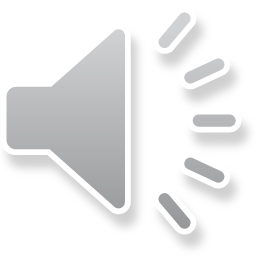 [Speaker Notes: 次に，「主体的に学習に取り組む態度」の観点についてですが，この観点については学習指導要領に育成を目指す資質・能力が示されていないため，文部科学省初等中等教育局長通知である改善通知の別紙４に記載されている，「学年・分野別の評価の観点の趣旨」を用いて作成します。
冊子の28ページ，29ページの下に改善通知の一部が記載さています。]
Ⅰ　「内容のまとまりごとの評価規準」作成の手順
　➋　 【主体的に学習に取り組む態度】の観点について
P 29
主体的に学習に取り組む態度の観点を作成する際には，
「内容のまとまり」における学習の対象が位置付いている
学年の「学年・分野別の評価の観点の趣旨」を，改善通知
の別紙４で確認する必要があります。
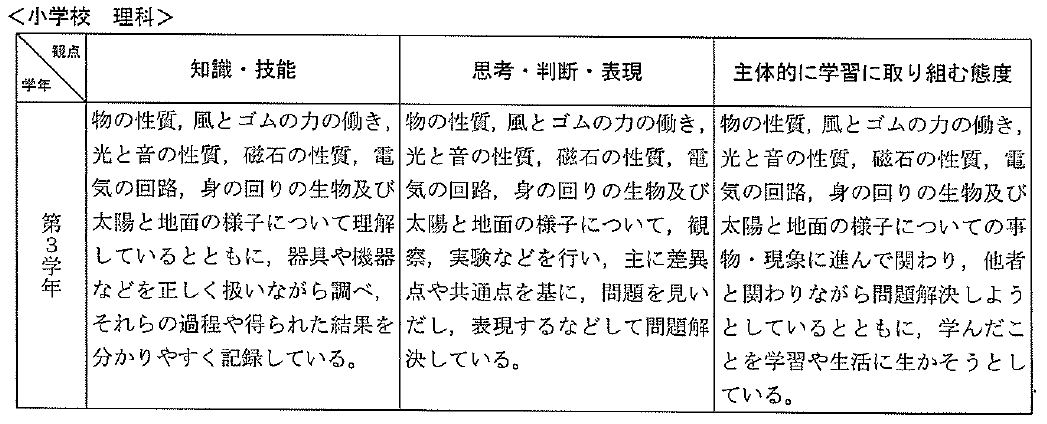 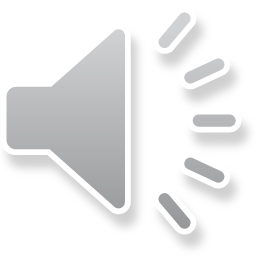 [Speaker Notes: 第３学年の（１）物と重さ　についての「主体的に学習に取り組む態度」の観点を作成する際には，改善通知に記載されている，「観点の趣旨」の，第３学年，「主体的に学習に取り組む態度」の部分を用いることになります。]
Ⅰ　「内容のまとまりごとの評価規準」作成の手順
　➋　 【主体的に学習に取り組む態度】の観点について
P 31
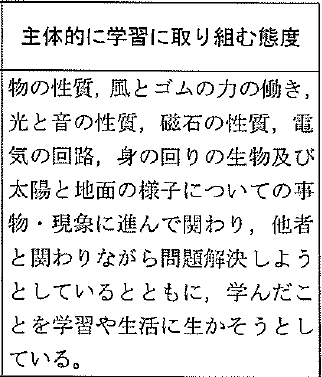 「内容のまとまり」における
　学習の対象のみにする。
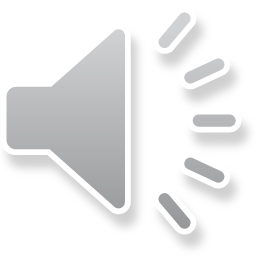 [Speaker Notes: その文章の冒頭には，いくつかの学習の対象が示されていますので，「内容のまとまり」における学習の対象のみにすることで，観点を作成します。

 参考資料の31ページに，内容のまとまりごとの評価規準の例が示されていますので，比較して，ご確認ください。]
Ⅰ　「内容のまとまりごとの評価規準」作成の手順
P 31
〔第3学年〕 （1）物と重さ　内容のまとまりごとの評価規準
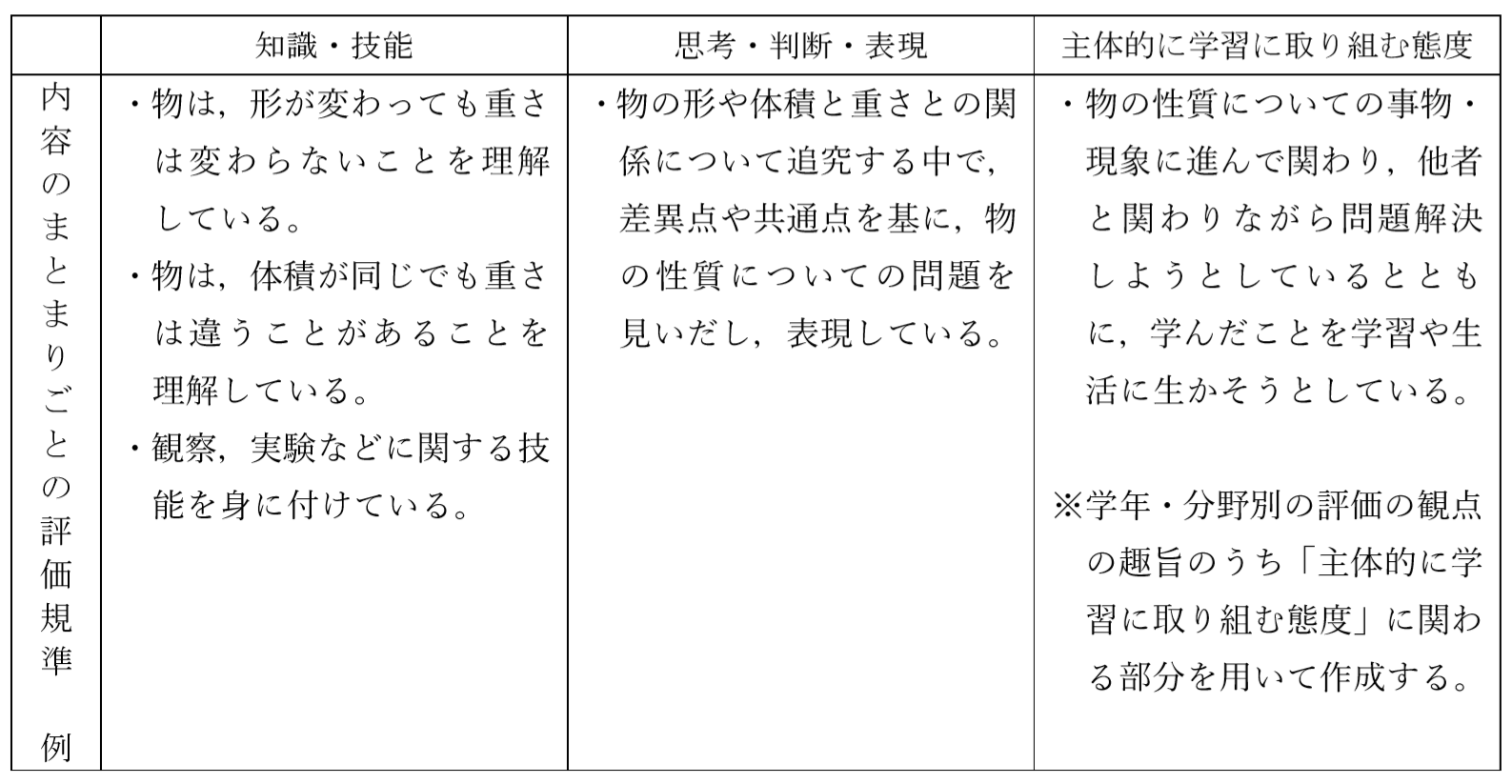 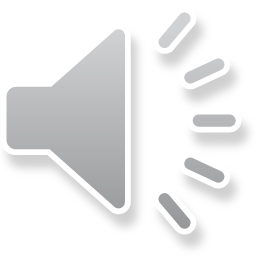 [Speaker Notes: このようにして冊子の31ページに示されている「内容のまとまりごとの評価規準」を作成することができます。

　すべての「内容のまとまり」について，「内容のまとまりごとの評価規準」の例が，81ページから95ページに示してありますので，後ほどご確認ください。]
「指導と評価の一体化」のための
学習評価について
小学校　理科
Ⅰ 　小学校理科における「内容のまとまり」
Ⅱ 　小学校理科における「内容のまとまりごとの評価規準」
　 作成の具体的な手順
Ⅲ    「内容のまとまりごとの評価規準」の考え方を踏まえた
    「単元の評価規準」の作成の手順について
Ⅳ　指導と評価（「主体的に学習に取り組む態度」の評価）
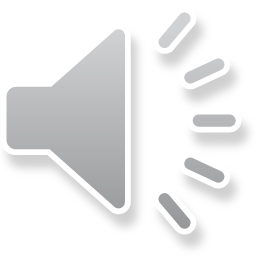 [Speaker Notes: 続いて，「内容のまとまりごとの評価規準」の考え方を踏まえた「単元の評価規準」の作成の手順について説明します。
　冊子は，第3編の33ページからになります。]
Ⅲ　「内容のまとまりごとの評価規準」の考え方を踏まえた
　「単元の評価規準」の作成について
P 36
小学校理科においては，学習指導要領における「内容の
まとまり」を「単元」と置き換えることが可能である。
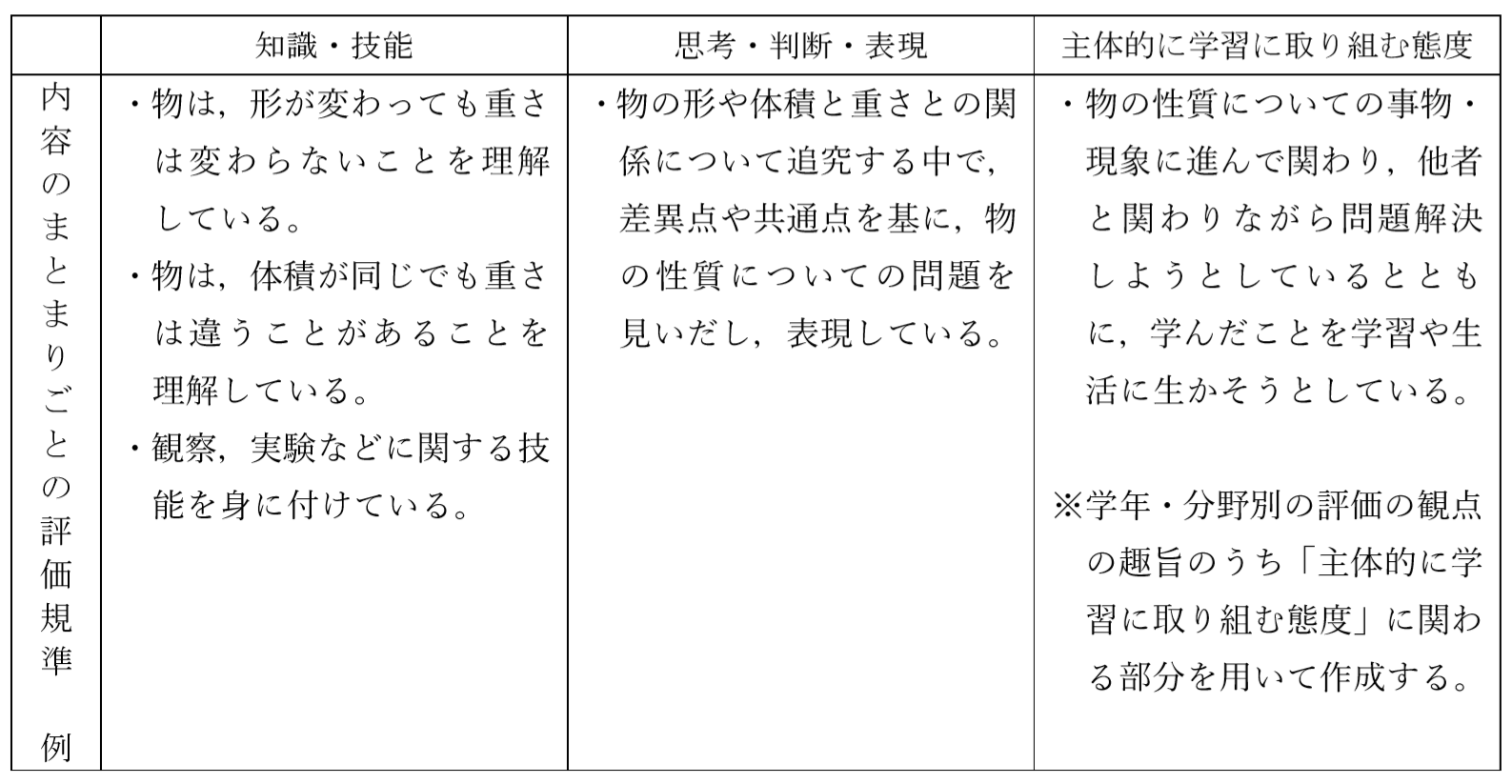 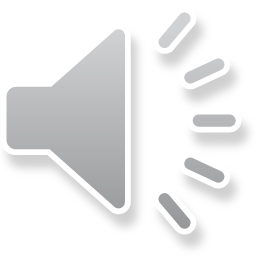 [Speaker Notes: 単元の評価規準は，理科では，学習指導要領における「内容のまとまり」を「単元」と置き換えることができるため，「内容のまとまりごとの評価規準」をベースにして作成することができます。]
Ⅲ　「内容のまとまりごとの評価規準」の考え方を踏まえた
　「単元の評価規準」の作成について
P 36
小学校理科においては，学習指導要領における「内容の
まとまり」を「単元」と置き換えることが可能である。
◆　単元の評価規準（例）の作成は，理科における評価の
　ための６つの視点を考慮し，具体例が作成されている。
◆理科における評価のための６つの視点
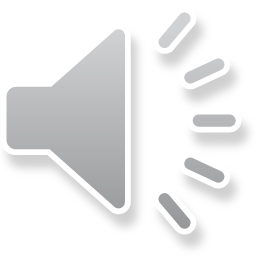 [Speaker Notes: 作成の際には，改善通知の「観点の趣旨」，およびスライドに示している「理科における評価のための６つの視点」を踏まえて，「内容のまとまりごとの評価規準」に付加・修正を加えることになります。
　特に，「理科における評価のための６つの視点」の「思考・判断・表現」の観点については，観察・実験を通して問題解決の力を養うという視点から，観察・実験の「前」と「後」について示されています。
　そのため，「単元の評価規準」作成の際にも，観察・実験の「前」「後」の視点で，「内容のまとまりごとの評価規準」に付加・修正を加えることになります。
　では，「単元の評価規準」の作成手順について説明します。]
Ⅲ　「内容のまとまりごとの評価規準」の考え方を踏まえた
　「単元の評価規準」の作成について
P 36～P 43
◆「単元の評価規準」作成における観点ごとのポイント
○「知識・技能」のポイント
　・「知識」・・・「内容のまとまり」の知識に関する内容である
                  （ア），（イ）などの文末を「～を理解している」
                   として作成する。
　・「技能」・・・第３・４学年では，「（A）について，器具や機器などを
　　　　　　　　 正しく扱いながら調べ，それらの過程や得られた結果を
                  分かりやすく記録している」とし，（A）を内容のまとまり
                  における学習の対象に置き換えて作成する。

             ・・・第５・６学年では，「（A）について，観察，実験などの
                  目的に応じて，器具や機器などを選択して，正しく扱い
                  ながら調べ，それらの過程や得られた結果を適切に
                  記録している」とし，（A）を内容のまとまりにおける学習
                  の対象に置き換えて作成する。
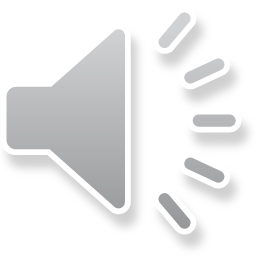 [Speaker Notes: 冊子の36ページから43ページに，各学年ごとの「単元の評価規準」作成のポイントが示されています。
それぞれの学年における「単元の評価規準」の作成については，①に各学年の「単元の評価規準」の概要が，②に観点ごとのポイントが示されています。
　この①に示された概要の（Ａ）や（Ｂ）に，内容のまとまりにおける学習の対象，および学習の内容を挿入することで，「単元の評価規準」を作成することができます。
　
　「知識・技能」の観点作成のポイントをスライドに示しておりますので，後ほどご確認ください。]
Ⅲ　「内容のまとまりごとの評価規準」の考え方を踏まえた
　「単元の評価規準」の作成について
P 36～P 43
◆「単元の評価規準」作成における観点ごとのポイント

○「思考・判断・表現」のポイント①－１
　（「内容のまとまりごとの評価規準」を修正）

　・第３学年・・・「（A）について，差異点や共通点を基に，問題を見い　
　　　　　　　　　　だし，表現するなどして問題解決している」とし，
　　　　　　　　　　（A）を内容のまとまりにおける学習の対象に置き
　　　　　　　　　　換えて作成する。 

　・第４学年・・・「（A）について，既習の内容や生活経験を基に，根拠　　
　　　　　　　　　　のある予想や仮説を発想し，表現するなどして問題
　　　　　　　　　　解決している」とし，（A）を内容のまとまりにおける
　　　　　　　　　　学習の対象に置き換えて作成する。
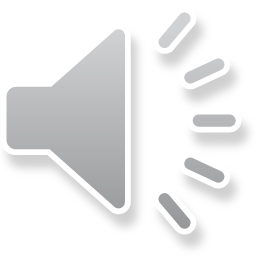 [Speaker Notes: 次に，「思考・判断・表現」の観点作成のポイントについてです。
　この観点については，改善通知の「観点の趣旨」に表現を合わせた修正と，「理科における評価のための６つの視点」で示した，観察・実験「前」と，観察・実験「後」の問題解決の力の育成に係る内容の追加を行うことで，「思考・判断・表現」の観点を作成することができます。
　
　スライドには，修正と追加のうち，第3学年と第4学年での修正点をまとめていますので，後ほどご確認ください。]
Ⅲ　「内容のまとまりごとの評価規準」の考え方を踏まえた
　「単元の評価規準」の作成について
P 36～P 43
◆「単元の評価規準」作成における観点ごとのポイント

○「思考・判断・表現」のポイント①－２
　（「内容のまとまりごとの評価規準」を修正）

　・第５学年・・・「（A）について，予想や仮説を基に，解決の方法を
　　　　　　　　　　発想し，表現するなどして問題解決している」とし，
　　　　　　　　　　（Ａ）を内容のまとまりにおける学習の対象に置き
　　　　　　　　　　換えて作成する。 

　・第６学年・・・「（A）について，観察，実験などを行い，（B）について，
　　　　　　　　　　より妥当な考えをつくりだし，表現するなどして問題
　　　　　　　　　　解決している」とし，（A）を内容のまとまりにおける
　　　　　　　　　　学習の対象に，（B）をその場面で追究する学習内容
　　　　　　　　　　に置き換えて作成する。
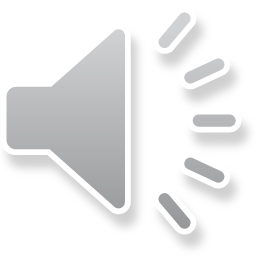 [Speaker Notes: 第5学年と第6学年についての，改善通知の「観点の趣旨」にあわせた修正点については，スライドのとおりですので，後ほどご確認ください。]
Ⅲ　「内容のまとまりごとの評価規準」の考え方を踏まえた
　「単元の評価規準」の作成について
P 36～P 43
◆「単元の評価規準」作成における観点ごとのポイント

○「思考・判断・表現」のポイント②
　（他の学年で掲げている問題解決の力の育成に配慮し，
　　「評価規準」に追加）

　・第３・４・５学年・・・「（A）について，観察，実験などを行い，得られ
　　　　　　　　　　　　　　た結果を基に考察し，表現するなどして問題
　　　　　　　　　　　　　　解決している」とし，（A）を内容のまとまりに
　　　　　　　　　　　　　　おける学習の対象に置き換えて作成する。
 
　・第６学年・・・「（A）について，問題を見いだし，予想や仮説を基に，
　　　　　　　　　　解決の方法を発想し，表現するなどして問題解決
　　　　　　　　　　している」とし，（A）を内容のまとまりにおける学習の
                     対象に置き換えて作成する。
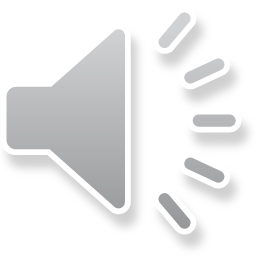 [Speaker Notes: 続いて，スライドには，「思考・判断・表現」の観点作成のポイントについて，観察・実験「前」，「後」の問題解決の力の育成に係る追加する内容をまとめていますので，後ほどご確認ください。]
Ⅲ　「内容のまとまりごとの評価規準」の考え方を踏まえた
　「単元の評価規準」の作成について
P 36～P 43
◆「単元の評価規準」作成における観点ごとのポイント

○「主体的に学習に取り組む態度」のポイント
　・以下の※１～※３の視点との関係を踏まえること。

　　※１　粘り強い取組を行おうとする側面 
 　 ※２　自らの学習を調整しようとする側面 
  　※３　理科を学ぶことの意義や有用性を認識しようとする側面
  

  「（Ａ）についての事物・現象に進んで関わり※１，（粘り強く※１：
    第５・６学年のみ）他者と関わりながら問題解決しようとしている。
　　※２」
  「（Ａ）について学んだことを学習や生活に生かそうとしている。※３」
      
　 とし，（Ａ）を内容のまとまりにおける学習の対象に置き換えて作成
   する。
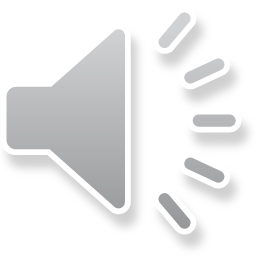 [Speaker Notes: 最後に，「主体的に学習に取り組む態度」のポイントについてです。
　この観点については，「内容のまとまりごとの評価規準」からの大きな変更等はありませんが，スライドに示す通り，※印で示す3つの視点を踏まえて評価していくことをご確認ください。]
「指導と評価の一体化」のための
学習評価について
小学校　理科
Ⅰ 　小学校理科における「内容のまとまり」
Ⅱ 　小学校理科における「内容のまとまりごとの評価規準」
　 作成の具体的な手順
Ⅲ    「内容のまとまりごとの評価規準」の考え方を踏まえた
    「単元の評価規準」の作成の手順について
Ⅳ　指導と評価（「主体的に学習に取り組む態度」の評価）
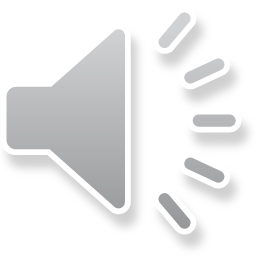 [Speaker Notes: 最後に，「主体的に学習に取り組む態度」の評価を中心に，実際の指導と評価における留意点について説明します。
　冊子は，第3編の44ページからになります。]
Ⅳ　指導と評価
　　（「主体的に学習に取り組む態度」の評価）
P 9
◆３つの観点の評価についての考え方
〇「知識・技能」
　　・・・学習の過程を通した知識及び技能の習得状況に
 　　  　ついて評価を行うとともに，・・・他の学習や生活の
　　　　場面でも活用できる程度に概念等を理解したり，
　　　　技能を習得したりしているかについても評価する。

〇「思考・判断・表現」
　　・・・知識及び技能を活用して課題を解決する等のため
         に必要な思考力，判断力，表現力等を身に付けて
         いるかを評価する。
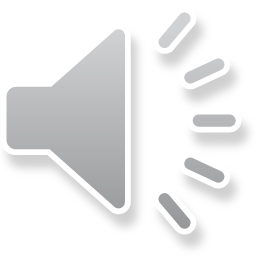 [Speaker Notes: まず，3つの観点について評価を行う際の重視すべき考え方についての確認です。
　「知識・技能」については，習得状況を評価するとともに，他の学習や生活の場面でも活用できる程度に概念等を理解したり，技能を習得したりしているかについても評価することが求められています。
　「思考・判断・表現」については，知識及び技能を活用して課題を解決する等のために必要な思考力，判断力，表現力等を身に付けているかを評価することが求められています。]
Ⅳ　指導と評価
　　（「主体的に学習に取り組む態度」の評価）
P 9，P 10
◆３つの観点の評価についての考え方
〇「主体的に学習に取り組む態度」①
　　・・・知識及び技能を習得したり，思考力，判断力，表現力等を
　　　　 身に付けたりするために，自らの学習状況を把握し，学習の
          進め方について試行錯誤するなど自らの学習を調整しな
          がら，学ぼうとしているかどうかという意思的な側面を評価
          する。

　　　　評価は，次の①，②の側面から評価する
　　　　① 知識及び技能を獲得したり，思考力，判断力，表現力等を   
             身に付けたりすることに向けた粘り強い取組を行おうとして
             いる側面 
　　　  ② ①の粘り強い取組を行う中で，自らの学習を調整しようと
             する側面
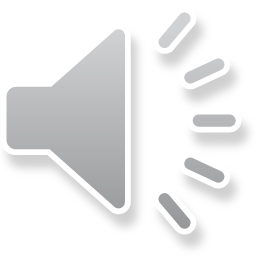 [Speaker Notes: 「主体的に学習に取り組む態度」については，自らの学習状況を把握し，学習の進め方について試行錯誤するなど自らの学習を調整しながら，学ぼうとしているかどうかという意思的な側面を評価することとし，粘り強い取組を行おうとしている側面と，その粘り強い取組を行う中で，自らの学習を調整しようとする側面を評価することが求められています。]
Ⅳ　指導と評価
　　（「主体的に学習に取り組む態度」の評価）
P 9，P 10
◆３つの観点の評価についての考え方
〇「主体的に学習に取り組む態度」②
　
  ・実際の評価の場面においては，
　  双方の側面を一体的に見取る
　  ことも想定される。

  ・学習の調整が「適切に行われ
　  ているか」を必ずしも判断する
    ものではなく，学習の調整が，
    知識及び技能の習得などに
    結び付いていない場合には，
    教師が学習の進め方を適切に
    指導することが求められる。
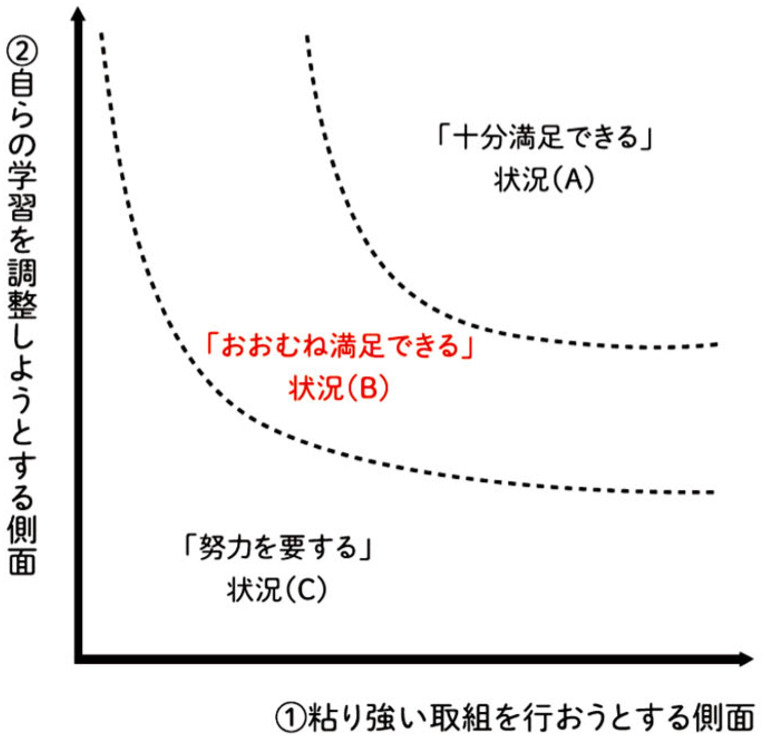 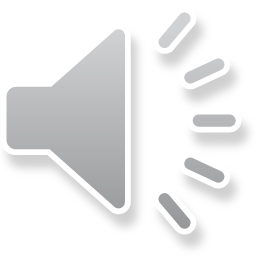 [Speaker Notes: 特に，「主体的に学習に取り組む態度」の評価については，児童の学習の調整が，知識及び技能の習得などに結びついていない場合，教師が，児童の学習の進め方を適切に指導することが求められています。

　これらの考え方に基づいた評価を行い，児童の学習改善，および教師の指導改善につないでいくことが大切になります。]
Ⅳ　指導と評価
　　（「主体的に学習に取り組む態度」の評価）
◆学習評価の円滑な実施に向けた取組について
「（２）学習評価については，日々の授業の中で児童
生徒の学習状況を適宜把握して指導の改善に生かすこと
に重点を置くことが重要である。したがって，観点別
学習状況の評価の記録に用いる評価については，毎回の
授業ではなく原則として単元や題材など内容や時間の
まとまりごとに，それぞれの実現状況を把握できる段階で
行うなど，その場面を精選することが重要であること。」
【改善通知】
「小学校，中学校，高等学校及び特別支援学校における児童生徒の学習評価及び指導要録の改善等について（通知）」
平成３１年３月２９日　初等中等教育局長通知
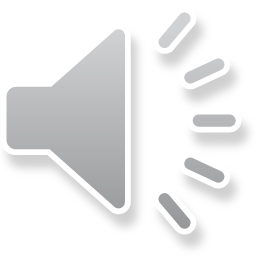 [Speaker Notes: また，日々の授業の中で行われる学習評価については，児童の学習状況を把握し，授業改善に生かすことに重点を置くことが重視され，記録に用いる評価については，毎回の授業ではなく，その場面を精選することが示されています。]
Ⅳ　指導と評価
　　（「主体的に学習に取り組む態度」の評価）
P 47～P 49
◆単元名「太陽と地球の様子」　内容のまとまり「第３学年Ｂ（２）太陽と地面の様子」
問題：▲▲▲▲だろうか。
結論：かげは，▲▲にできる。
問題：▲▲▲▲だろうか。
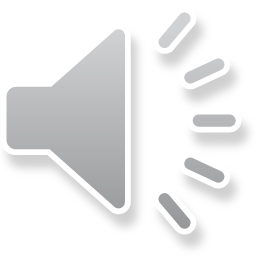 結論：▲▲▲▲から。
[Speaker Notes: そこで，第3編の第2章に示された各事例では，毎回の授業で評価する観点を重点化するとともに，記録に用いる評価の場面を精選した単元計画および評価の実際が示されています。

　本日は，冊子の47ページから49ページに示されている事例1の単元計画を取り上げて説明します。]
Ⅳ　指導と評価
　　（「主体的に学習に取り組む態度」の評価）
P 47
◆単元名「太陽と地球の様子」　内容のまとまり「第３学年Ｂ（２）太陽と地面の様子」
「記録」
･･･評価規準に照らして，　　
　　児童全員の学習状況
　　を記録に残す場面
「重点」
･･･児童の学習状況を確認
　　する際，重点とする観点
※ 「記録」の欄に「○」印の
　ない授業については，示さ
　れた観点について，特徴
　的な児童の学習状況を
　確認する場面とする。
　◆特徴的な児童を確認し
　     たり，さらに伸ばす指導
　    を行ったりして，記録に
       残す場面につなげるよう
       にすることが大切です。
問題：▲▲▲▲だろうか。
※「重点」に示された表記に
　 ついて
○「知」･･･知識・技能
○「思」･･･思考・判断・表現
○「態」･･･主体的に学習に
　　　　　　 取り組む態度
結論：かげは，▲▲にできる。
問題：▲▲▲▲だろうか。
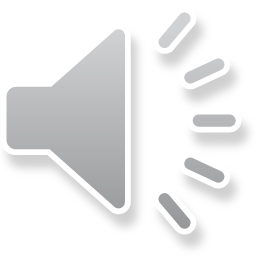 結論：▲▲▲▲から。
[Speaker Notes: まず，事例で示されている単元計画では，評価を行う場面や頻度の精選のため，重点的に児童の学習状況を確認する観点を「重点」の項目で示し，評価規準に照らして児童全員の学習状況を記録に残す場面を「記録」の項目で示しています。
　「記録」の欄に○印のない授業では，示された観点について，特徴的な児童の学習状況を確認する場面と位置付け，特徴的な児童を確認したり，さらに伸ばす指導を行ったりして記録に残す場面につなげるようにすることが大切となります。

　次に，この単元計画について，「重点」の項目を，「主体的に学習に取り組む態度」の観点に着目してご覧ください。]
Ⅳ　指導と評価
　　（「主体的に学習に取り組む態度」の評価）
P 47
◆単元名「太陽と地球の様子」　内容のまとまり「第３学年Ｂ（２）太陽と地面の様子」
これまで，興味・関心は単元の導入段階に位置付く
ことが多かったが，「主体的に学習に取り組む態度」
は，問題解決がスタートしてから終末段階までの
児童の学習への取組を見取る必要があるため，
終末段階に位置付けが見られる。
問題：▲▲▲▲だろうか。
結論：かげは，▲▲にできる。
問題：▲▲▲▲だろうか。
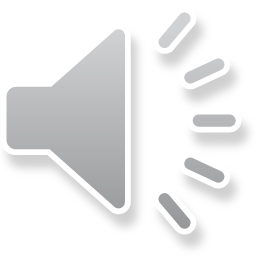 結論：▲▲▲▲から。
[Speaker Notes: これまで興味・関心の観点については，単元の導入段階に位置付くことが多かったのではないかと思います。
　「主体的に学習に取り組む態度」については，問題解決がスタートしてから終末段階までの児童の学習への取組を見取る必要があるため，単元の導入段階ではなく，展開段階の後半や終末段階に位置付けられています。]
Ⅳ　指導と評価
　　（「主体的に学習に取り組む態度」の評価）
P 48，P 49
◆単元名「太陽と地球の様子」　内容のまとまり「第３学年Ｂ（２）太陽と地面の様子」
問題：▲▲▲▲あるのか。
「主体的に学習に取り組む態度」は，課題を解決で
きたかどうかで評価するのではなく，プロセスで
評価することが大切である。
結論：▲▲▲▲よりも高い。
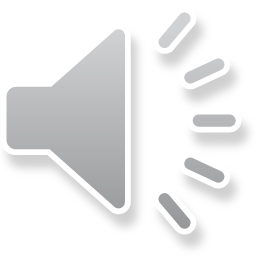 [Speaker Notes: 特に，終末段階に位置付いた学習場面では，導入段階で設定した課題についての解決場面を設定したり，新たな課題解決が行われたりすることがありますが，終末段階の「主体的に学習に取り組む態度」は，課題を解決できたかどうかではなく，単元全体を通した問題解決学習のプロセスで評価することが大切になります。]
Ⅳ　指導と評価
　　（「主体的に学習に取り組む態度」の評価）
P 48，P 49
◆単元名「太陽と地球の様子」　内容のまとまり「第３学年Ｂ（２）太陽と地面の様子」
「主体的に学習に取り
組む態度」については，
単元をまたいで総括
評価する場合もある
ため，一単元の中に
理科における評価の
ための６つの視点
すべてがない場合も
考えられます。
問題：▲▲▲▲あるのか。
結論：▲▲▲▲よりも高い。
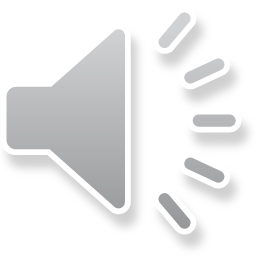 [Speaker Notes: また，「主体的に学習に取り組む態度」は，単元をまたいで継続的に総括評価する場合があるため，単元全体を通して，記録の項目に○印がない場合があります。]
Ⅳ　指導と評価
　　（「主体的に学習に取り組む態度」の評価）
P 48，P 49
◆単元名「太陽と地球の様子」　内容のまとまり「第３学年Ｂ（２）太陽と地面の様子」
※・・・第３学年で主に育成を目指す問題解決の力
（観察，実験前の思考・判断・表現）は「思考・判断・
表現①」で評価するため，第９時での「思考・判断・
表現②（観察，実験後の思考・判断・表現）」の観点は，
特徴的な児童の学習状況を確認し，今後実施する別の
単元と合わせて児童全員の観点別の学習状況の評価
を行うよう計画してある。
問題：▲▲▲▲あるのか。
結論：▲▲▲▲よりも高い。
単元の評価規準に示されている「思考・判断・表現②」の評価を「記録」するように計画されていない。
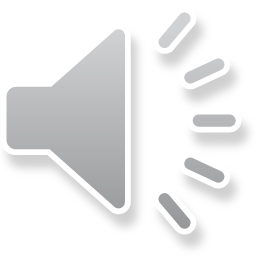 [Speaker Notes: 最後に，※印のついた「思考・判断・表現」②の観点について，単元全体を通して「記録」の欄に○印が見られないことについてです。
　これは，46ページに示された単元の評価規準の「思考・判断・表現」②が，第3学年で主に育成を目指す問題解決の力ではないため，今後実施する単元と合わせて評価が行われるということです。

　今回，4つの事例が示されていますので，学習状況を確認したり，評価したりする場面を参考に，児童の具体的な学習や教師の指導の改善に生かす評価の在り方について研鑽を重ねていきましょう。]
「指導と評価の一体化」のための
学習評価について
小学校　理科
Ⅰ 　小学校理科における「内容のまとまり」
Ⅱ 　小学校理科における「内容のまとまりごとの評価規準」
　 作成の具体的な手順
Ⅲ    「内容のまとまりごとの評価規準」の考え方を踏まえた
    「単元の評価規準」の作成の手順について
Ⅳ　指導と評価（「主体的に学習に取り組む態度」の評価）
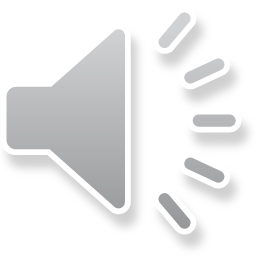 [Speaker Notes: 以上で，「『指導と評価の一体化』のための学習評価」について「小学校理科」の説明を終わります。]